How to control            an airplane
by Jindřich kašparec
How do airplanes fly?
Aircraft use wings to generate lift
Lift is an upward force
Angle of attack is angle between the body's reference line and the oncoming flow
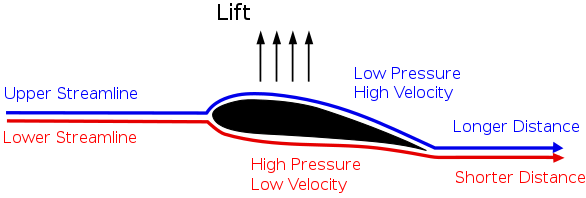 What do we control?
Speed
3 axes of motion
Pitch 
Roll
Yaw
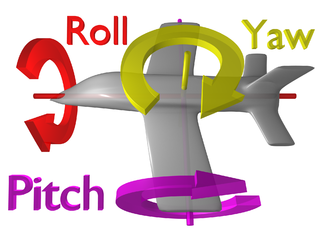 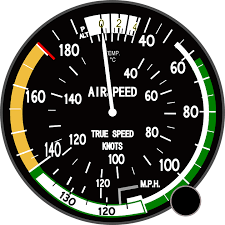 Primary flight control surfaces
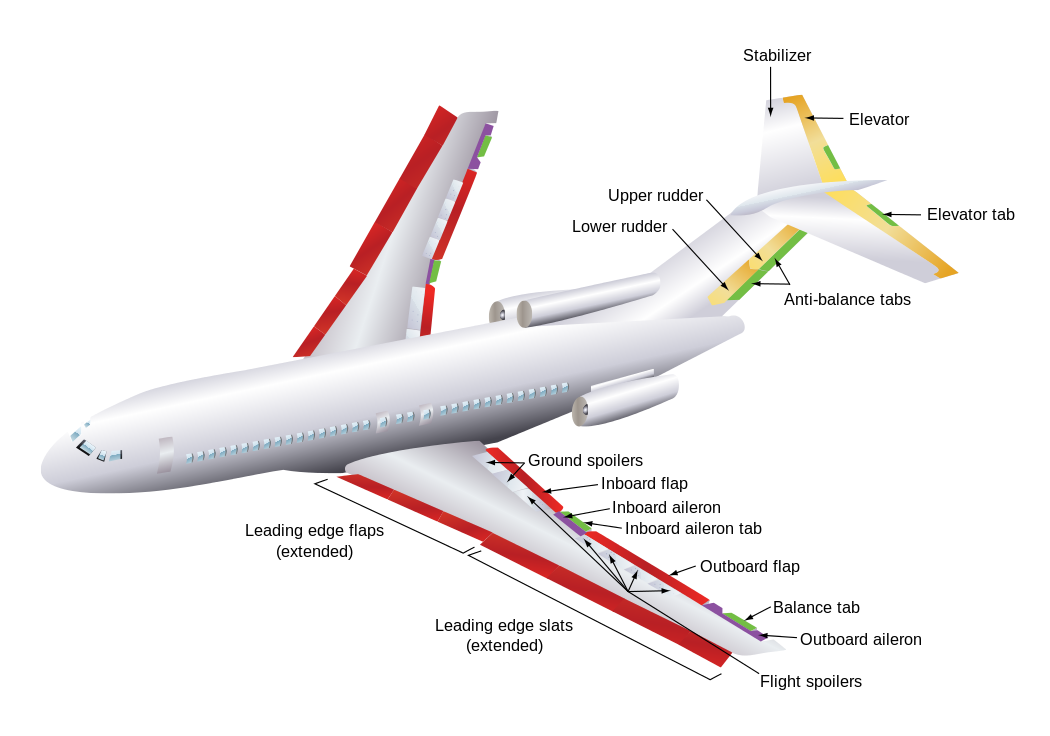 Ailerons (roll)
Elevator (pitch)
Rudder (yaw)
Speed
It is controlled by thrust of an engine
Can be measured by pitot tubes
Indicated airspeed, true airspeed, ground speed
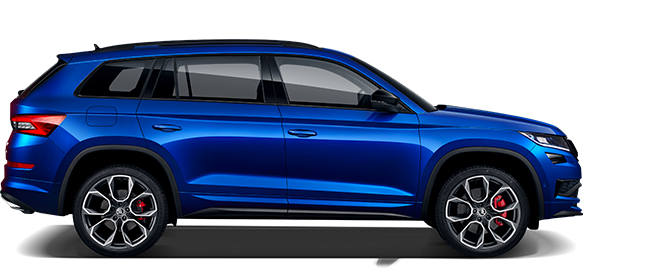 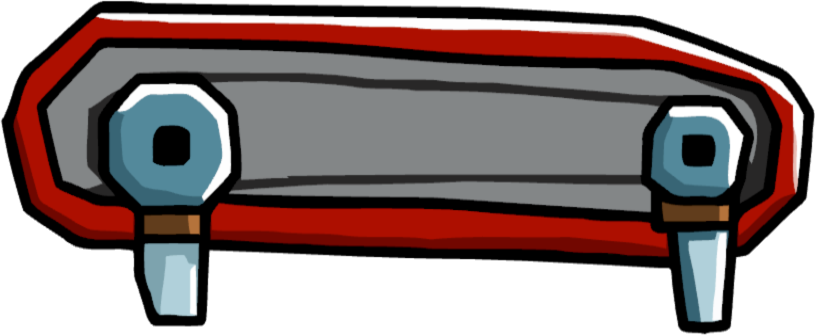 Ailerons
Controll roll (often called „bank“)
Located on the wings
Can deflect up or down
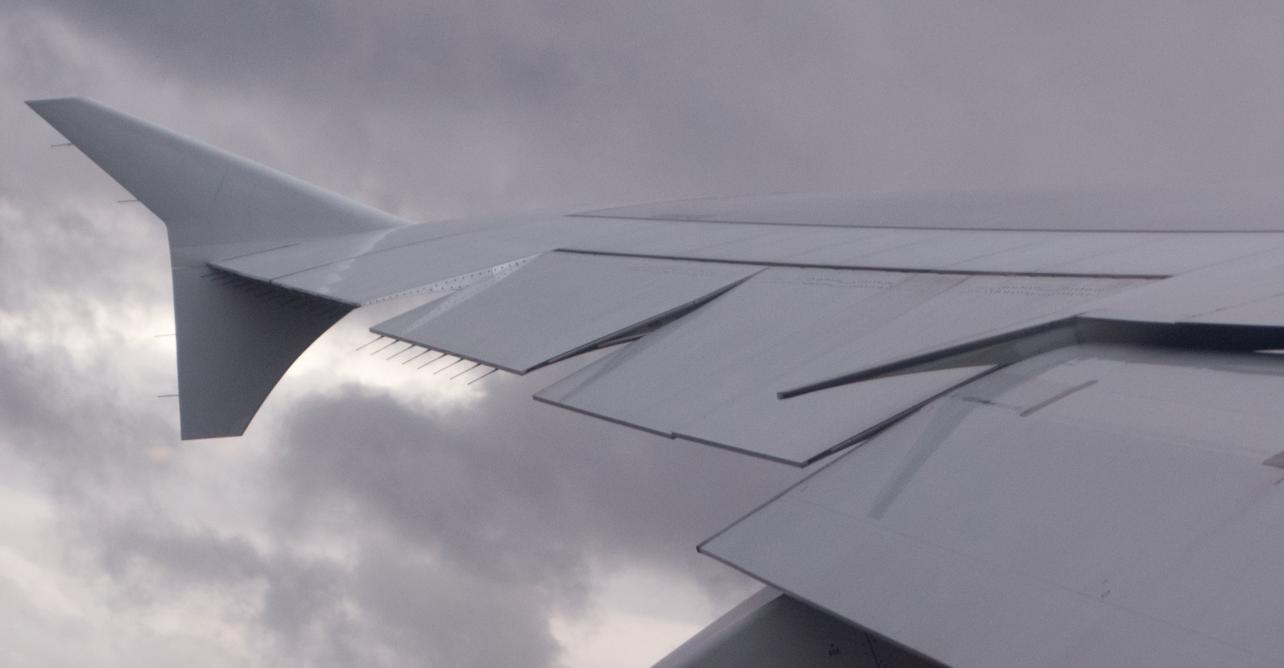 Elevator
Controlls pitch
Located on horizontal stabilizer
Counteracts the movement of center of gravity
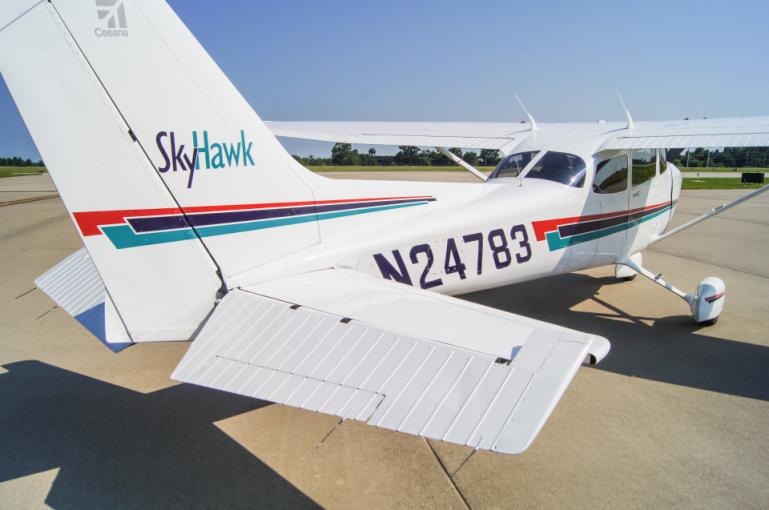 Rudder
Controlls yaw
It is used to turn (with ailerons)
Diflects less as the speed rises
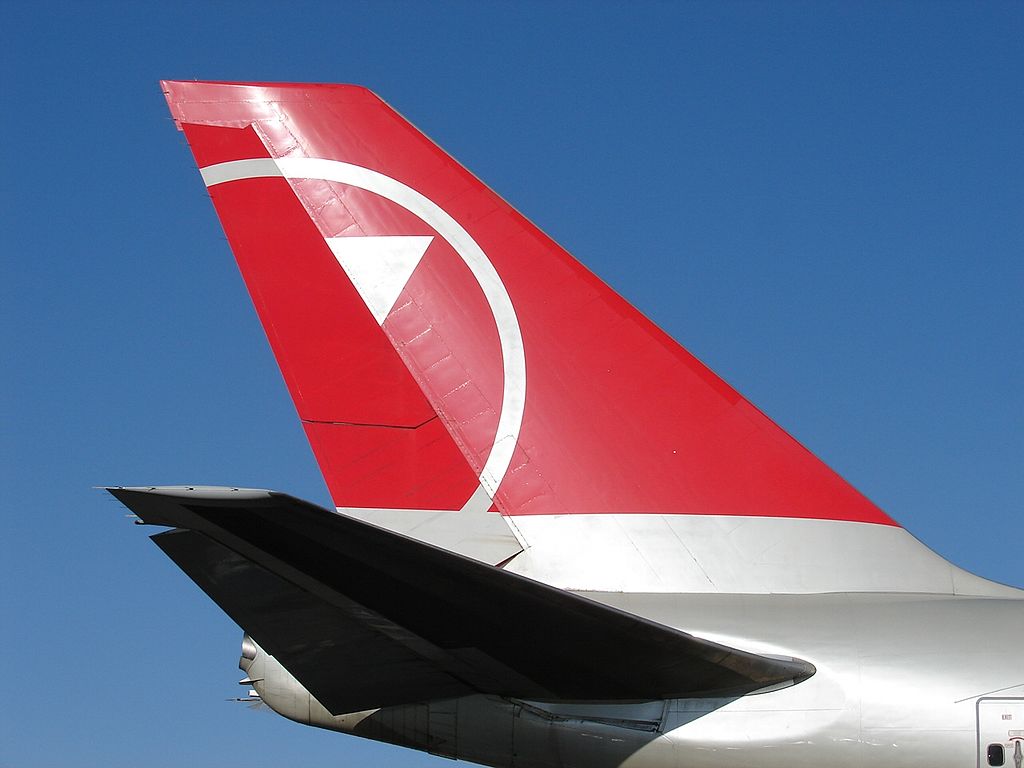 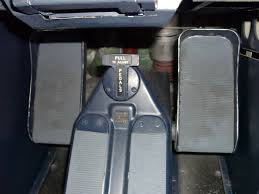 Secondary flight control surfaces
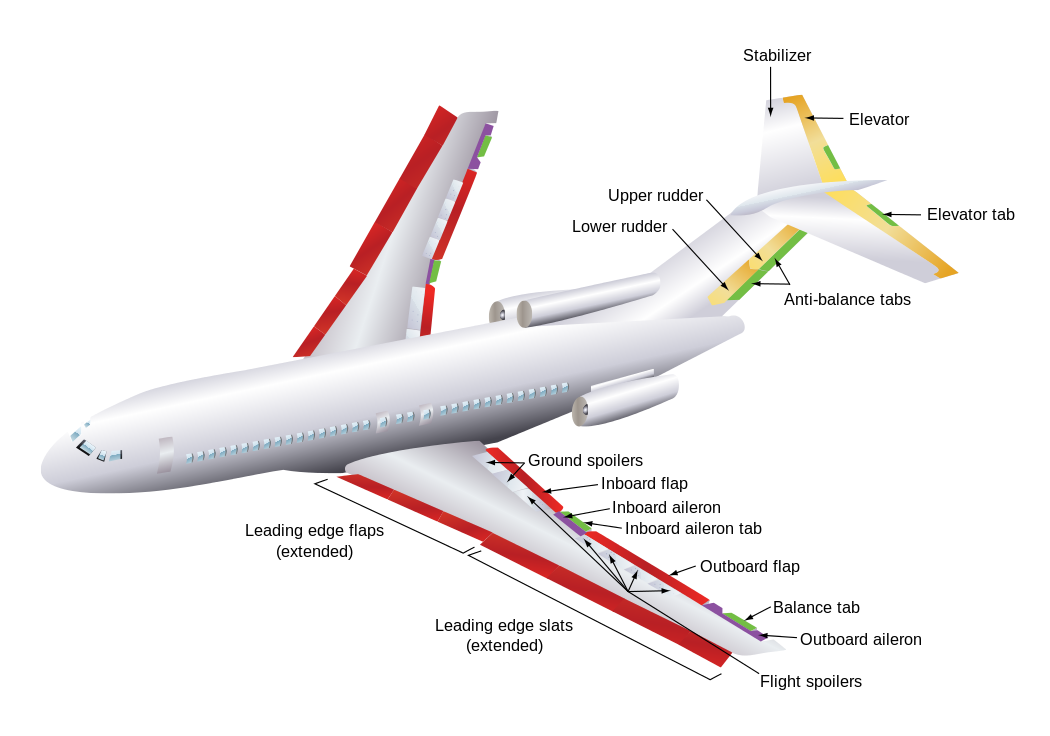 Flaps + slats
Spoilers
Air brake
Flaps + slats
They increase the lift
Are located on the trailig edge (flaps) and leading edge (slats) of the wings
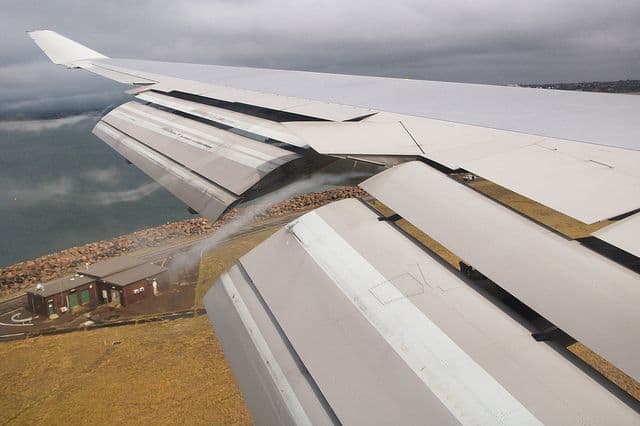 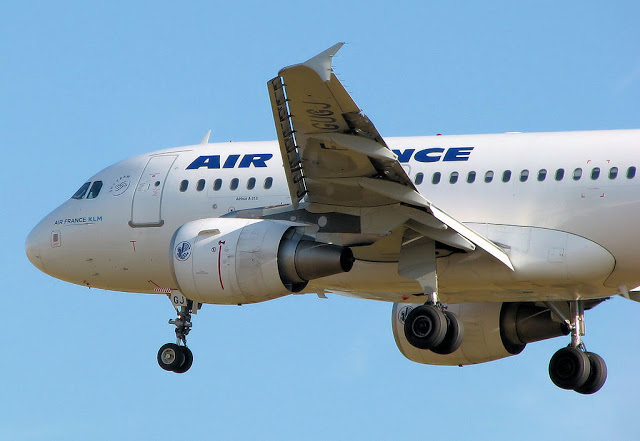 Spoilers
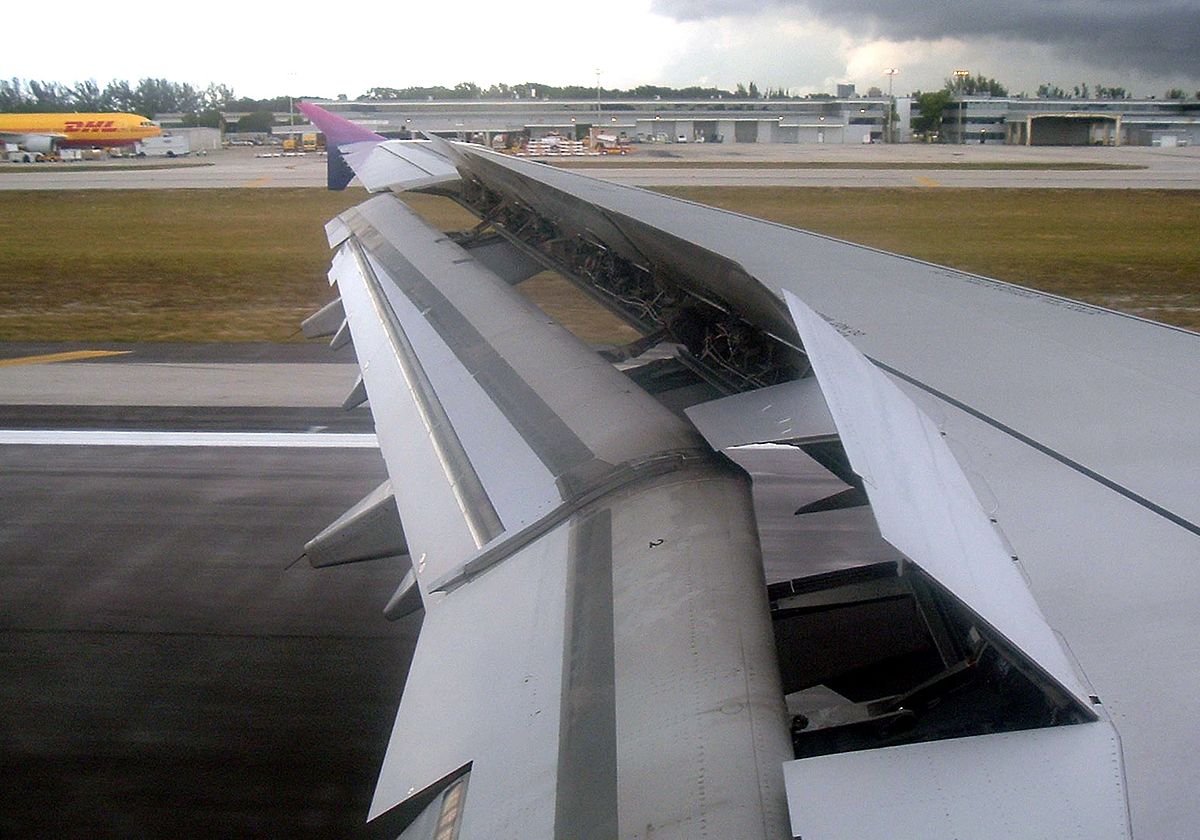 Also called „lift dumpers“
Reduce lift and speed
Always deployed on landing
Cocpit
Thank you for your attention
Sources
https://en.wikipedia.org/wiki/Flight_control_surfaces#Spoilers
https://en.wikipedia.org/wiki/Rudder#Aircraft_rudders
https://www.youtube.com/watch?v=J-TJQimfylA
https://en.wikipedia.org/wiki/Flap_(aeronautics)